School to Prison Pipeline: School Strategies necessary for smart decarceration.
Timmesha Butler, MSW, LICSW, LCSW
2019 National School Social Work Conference Orlando, Florida 
School Social Work Association of America
Background
PhD Candidate –National Catholic School of Social Service 
Adjunct Professor- National Catholic School of Social Service
LICSW, LCSW (Washington, DC & Virginia)
School Social Worker District of Columbia Public Schools 
Special research interest (Students with disabilities and the school-to-prison pipeline)
Lets Break The Ice
Where are you from?
If your located in a school which grades do you serve?
Most rewarding aspect of being a school social worker?
Most challenging aspect of being a school social worker?
Objectives
Grand Challenge: Smart Decarceration
Stimulate applied policy and behavioral intervention research to reduce the incarcerated population in ways that are humane, socially just, and sustainable. 
The incarcerated population in U.S. jails and prisons will be substantially lessened.
Existing racial and economic disparities among the incarcerated will be redressed. 
Public safety and public health will be maximized.
Beginning with our YOUTH
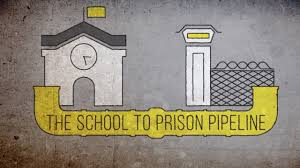 What Do You Know?
What is the school-to-prison pipeline?
Based on your knowledge what are some of the contributors to the school-to-prison pipeline?
The SPP
Conceptualizes the phenomenon of educational systems funneling students from schools to incarceration.
Describes the pathways traveled by students from public education to incarceration in secure juvenile detention and correction programs due to classroom structures, inadequate education (low achievement standards, poorly trained staff, and limited academic resources) and strict discipline strategies. (Nelson, 2014).
Who’s Who of the SPP
Disproportionally affects:
Male students of color
Students with disabilities 
Students of lower SES
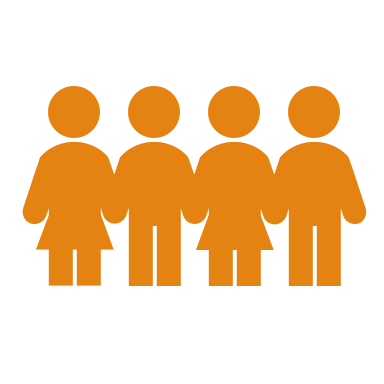 Who’s Who of the SPP
OJJDP, 2015
NCD, 2015
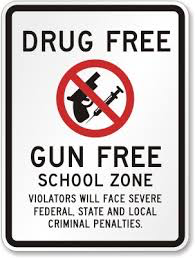 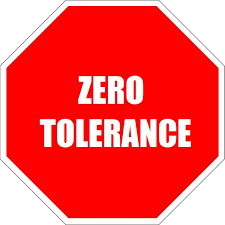 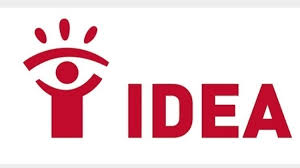 How did we get here?
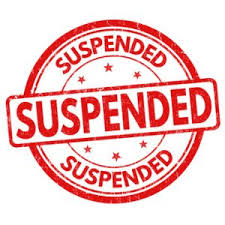 1/5 students with disabilities receive out of school suspension (3x the rates of their peers)
In 2015 17.8 suspensions occurred for every 100 African American students, 5.2 for every100 Hispanic students, and  4.4 suspensions for every 100 white students.
Students involved in one or more disciplinary incidents were 23.4 times more likely to be referred to the juvenile justice system.
Over 50% of suspensions are a result of student defiance, and fighting.
Suspension Data
“Even when suspension doesn’t work, at least they are out of classroom and not bothering anyone... Let the parent deal with them, it’s their problem really”
WHY SHOULD WE CARE?
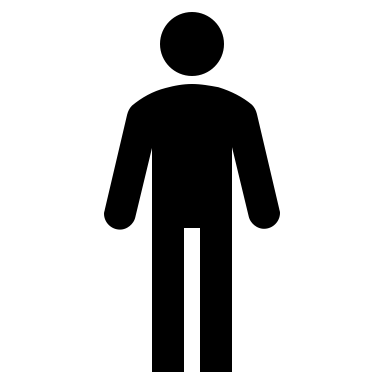 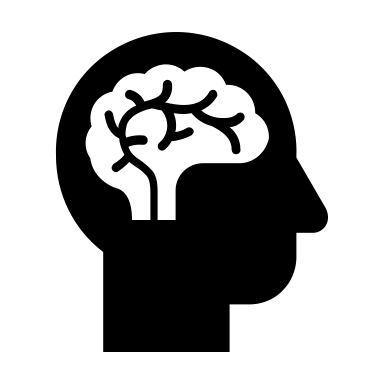 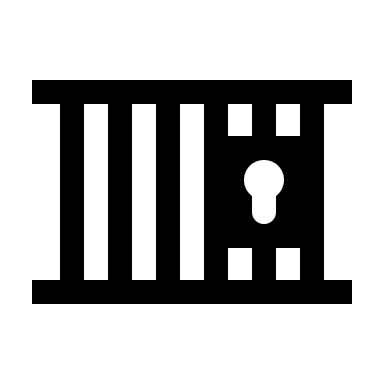 Effects of the SPP
Connections to the field of Social Work
POP QUIZ
INTEGRITY
IMPORTANCE OF 
HUMAN RELATIONSHIPS
COMPETENCE
DIGNITY AND WORTH 
OF THE PERSON
SOCIAL JUSTICE
SERVICE
[Speaker Notes: Who can name all 6 of the social work ethics.]
Alternatives to the School-to-Prison Pipeline From A to Z
Game Time! Be Creative
Brain Break (10 min)
Competence: Social workers practice within their areas of competence and personal expertise.

Dignity and Worth of the Person: Social workers respect the inherent dignity and worth of the person.

Social Justice: Social workers challenge social injustice.
Why is the SPP important to the field of school social workers?
Values and Ethics
NASW, 2018
Competence
Clear understanding and acknowledgement of:
Disabilities (behaviors related to students disability).
Student backgrounds and triggers.
Best practices and appropriate evidence based practices.
School and district wide disciplinary rules, regulations, and consequences.
Competence
Evidence based practices for individuals and groups
Social skills (Child center play therapy, second step, etc.)
Coping and self regulation (Zones of regulation, CBT, etc.) 
Trauma (CBITS (cognitive behavior intervention for trauma in schools), SPARKS, Bounce Back, etc.)
PBIS (Positive behavior intervention and supports)
RESTORATIVE JUSITCE
“He is not happy to see me”
According to research Restorative Justice is the most effective practice to decrease the risk of students being involved in the school to prison pipeline. (Hanover Research, 2012)
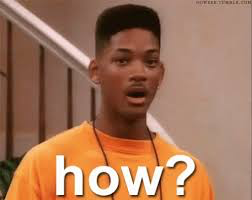 What is the first thing you say to a student referred to your office as a result of a behavior concern?
I’m going to send you 
To the office.
What did you do?
Should we call your mom?
Was that okay?
What should your
 consequence be?
Why did you do that?
How Restorative Are You?
Worksheet
Discussion
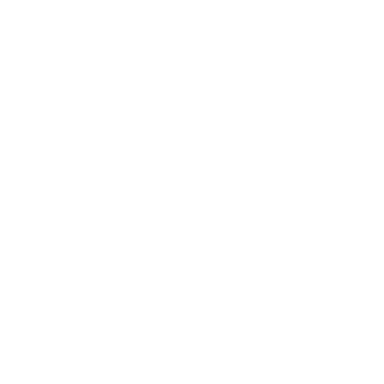 Does the student understand the harm they’ve caused, who has been affected, and how? 
Do I seek support when issues get tricky for me? 
Do I take responsibility for any part I might have played when things went wrong, acknowledge it, and apologize? 
If the student apologizes to me, do I accept the apology respectfully? 
Have I, at any stage, asked someone I trust to observe my practice and give me honest feedback?
Minnesota Department of Education, 2010
Restorative Justice Skills
Focus on practical consequences rather than rule book consequences
Uses dialogue from everyone involved and affected in the conflict
Minnesota Department of Education, 2010
Minnesota 
Oakland, California 
Denver, Colorado 
West Philadelphia, Pennsylvania 
Chicago, Illinois 
Palm Beach County, Florida
United Kingdom
Canada 
Australia
Does it work?
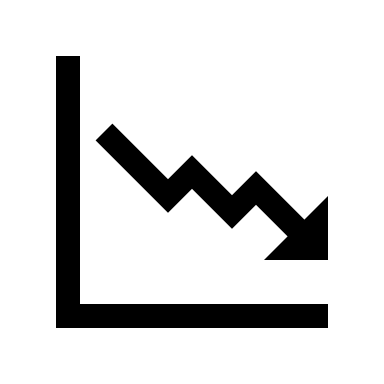 [Speaker Notes: .]
Mediation Circle
Dignity and Worth of the Person
Self-determination
Relationship Building
Student involved intervention plans 
Individualized response to behaviors
Social Justice
Social workers pursue social justice specifically on behalf of vulnerable and oppressed individuals and groups of people.
Advocacy 
Discipline policies 
Multidisciplinary team 
Family & community engagement 
Community based organizations
School Resource Officer (SRO)
Education
Increase staff awareness of student disabilities
Perceptions of students with disabilities.
Your contribution to the SPP.
Self Reflection
Opinions on behavior management and control.
What will you change.
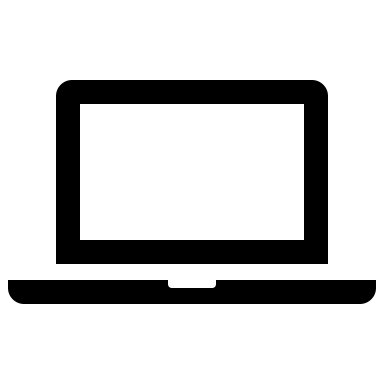 Notable Books
Christopher Mallet : The School to Prison Pipeline.
Nancy A. Heitzeg: The School to Prison Pipeline Education, Discipline, and Racialized Double Standards.
Rachel Currie-Rubin: Disrupting the School to Prison Pipeline.
Priya Parmar and Anthony J. Nocella II: From Education to Incarceration: Dismantling the School-to-Prison Pipeline.
References
Brown Center on Educational Policy at Brookings (2017, March). How well are American students learning: With sections on the latest international test scores, foreign 	exchange students, and school suspensions (Vol. 3). Washington DC. Tom Loveless
 
DeMatthews, D. E. (2016). The Racial Discipline Gap: Critically Examining Policy, Culture, and Leadership in a Struggling Urban District. Journal of Cases in Educational 	Leadership, 19(2), 82–96. https://doi.org/10.1177/1555458915626758
 
 
Fowler, D. (2011). School discipline feeds the “pipeline to prison.” Phi Delta Kappan, 93(2), 14–19. https://doi.org/10.1177/003172171109300204
 
 
Gordon, B. (2017). Punishing the Vulnerable: Exploring Suspension Rates for Students With Learning Disabilities. Intervention in School and Clinic, 53(4), 216–219. 	doi:10.1177/1053451217712953
 
Hanover Research (2012, September). Alternatives to suspension. Retrieved from http://schoollawcenter.com/wp/wp-content/uploads/2012/10/Alternative-Disciplinary-	Practices-Membership.pdf
 
Nelson, C. M. (2014). Students with learning and behavioral disabilities and the school-to-prison pipeline: How we got here, and what we might do about it. Special education 	past, present, and future: Perspectives from the field. In Book Series: Advances in Learning and Behavioral Disabilities (Vol. 27, pp. 89-115). UK: Emerald Group 	Publishing Limited. doi:10.1108/S0735-004X20140000027007
 
National Association of Social Workers (NASW) (2014). Social Work Speaks: National Association of Social Workers Policy Statements 2012-2014 (9th ed). Washington, DC: 	Author.
 
National Council on Disability. (2015, June 18). Breaking the School-to-Prison Pipeline for Students with Disabilities. Retrieved from 	https://www.ncd.gov/sites/default/files/Documents/NCD_School-to-PrisonReport_508-PDF.pdf
 
OJJDP Statistical Briefing Book. (2017)  Retrieved from https://www.ojjdp.gov/ojstatbb/corrections/qa08205.asp?qaDate=2015. 
 
Riestenberg, N., (2010) Re-affirming, repairing, and re-building relationships: Restorative measures and circles in schools. Minnesota Department of Education. 
	http://www.pacer.org/help/symposium/2010/pdf/Special%20Education%20and%20the%20Circle%20Process%20
	Using%20Restorative%20Principles%20with%20all%20Students,%20Nancy%20Riestenberg.pdf
 
Pettus-Davis, C., & Epperson, M., (2015) From mass incarceration to smart decarceration. Retrieved from http://grandchallengesforsocialwork.org/wp-	content/uploads/2015/12/WP4-with-cover.pdf
 
Schiff, M., (2013, January). Dignity disparity and desistance: Restorative justice strategies to plug the “school-to-prison” pipeline. Retrieved from 	https://www.civilrightsproject.ucla.edu/resources/projects/center-for-civil-rights-remedies/school-to-prison-folder/state-reports/dignity-disparity-and-desistance-	effective-restorative-justice-strategies-to-plug-the-201cschool-to-prison-pipeline/schiff-dignity-disparity-ccrr-conf-2013.pdf
Contact information:butler.timmesha@gmail.com54butler@cua.eduwww.linkedin.com/in/timmesha-butler